Mål og planer for Heimdal RK
2023 - 2026
ROTARYS FIRE FUNDAMENTER
Motto: Service Above Self		Vi skal gagne andre
Rotasjonsprinsippet			Vi skal lære å beherske flere ting
Klassifikasjonsprinsippet 			Vi skal gjenspeile samfunnet
Møteplikten (opphevet)			Godt oppmøte

ROTARYS FORMÅL 
"å gagne andre” - oppnår vi gjennom:

å lære våre medmennesker å kjenne
å stille høye etiske krav til oss selv i yrke og samfunnsliv, og å vise respekt og forståelse for alt nyttig arbeid.
å søke å virkeliggjøre Rotary sine idealer i vårt privatliv, yrkesliv og som samfunnsborgere. 
å arbeide for internasjonal forståelse og fred gjennom vennskap mellom mennesker fra alle yrker
Målsetting for året 2023-2024
I tilknytning til Rotary’s formål bør en gjøre ” 4-spørsmålsprøven”:

Er det sant?

Er det rettferdig overfor alle det angår?

Vil det skape forståelse og bedre vennskap?

Vil det være til beste for alle det angår?
Målsetting for året 2023-2024
I samarbeid med andre klubber i distriktet, eller i egen regi, vil Heimdal Rotaryklubb engasjere medlemmene i aktiviteter som medvirker til å realisere Rotary’s overordnede mål: 
 					å gagne andre
	For å oppnå dette vil Heimdal Rotaryklubb:
styrke organisering og drift av klubben, 
arbeide for en jevnlig rekruttering av samfunnsengasjerte ressurspersoner med ulik yrkesbakgrunn,  
skape et attraktivt sosialt miljø som bidrar til å beholde medlemmer i klubben.
skaffe midler -  primært  til lokale prosjekter, samarbeide regionalt og støtte Rotary’s internasjonale prosjekter
arbeide for å synliggjøre og styrke Rotary’s omdømme lokalt og regionalt                                                         ("Light Up Rotary")
 
			Det vises til vedtekter for Heimdal Rotaryklubb, vedtatt 9.9.2019
Hvordan realisere målene?  (side 1 av 5)
Styrke organisering og drift av klubben

Ordinære styremøter skal arrangeres hver måned (ref. vedtektene).

President, sist avgåtte president og innkommende president samarbeider om saksframstilling til styret og klubbmedlemmene. 

Så langt som mulig sørge for at komiteene også har et arbeidsutvalg med påtroppende, tidligere og nåværende leder som sikrer erfaringsoverføring og kontinuitet i komiteenes arbeid.
Hvordan realisere målene? (side 2 av 5)
Arbeide for en jevnlig rekruttering av nye medlemmer

Mål om å rekruttere 3-4 nye medlemmer årlig, for å opprettholde et ønsket medlemstall og få nye impulser inn i klubbens virksomhet. Så langt som mulig, sørge for at det er variasjon med ulike yrkesgrupper, kjønn og i alder. 
Primært sikte mot ressurspersoner uavhengig av alder.
Sett fokus på å få med flere kvinner i klubben.
Hvordan realisere målene?  (side 3 av 5)
3. Skape et attraktivt sosialt miljø som bidrar til å beholde medlemmene i klubben

Holde regelmessige klubbmøter med enkel servering, gode faglige 
	og underholdende foredrag, interne debatter
Arrangere lokale dugnader, sosiale sammenkomster med eventuelle partnere, 
	besøke bedrifter, institusjoner eller organisasjoner, legge til rette for kulturelle opplevelser
Legge forholdene spesielt til rette for eldre medlemmer
Gjennom all virksomhet i klubben og blant medlemmene, fremme stolthet over medlemskapet i Rotary.
Hvordan realisere målene ? (side 4 av 5)
4.	Skaffe midler til ulike tiltak, prosjekter og Rotary Foundation i tråd med klubbens målsetting

gjennom egne kontingenter, interne utlodninger eller gaver 
gjennom inntektsbringende arrangementer
Hvordan realisere målene?  (side 5 av 5)
5. Arbeide for å synliggjøre og styrke Rotary’s omdømme lokalt og regionalt                 
	
Medvirke i egne lokale, samt regionale eller internasjonale prosjekter initiert av andre.
Sørge for informasjon om klubben og Rotary, bl.a. ved å ta bilder og utarbeide skriftlig materiale i egen regi, som kan benyttes av presse og media. 
Videreutvikle klubbens hjemmeside
Facebook gjøres mer statisk (???) med info om klubben og en link til hjemmesiden
Styret og revisor (2023-2024)
Styret 
President:			Ivar Arne Devik	
Innkommende president 		Arne Utsetø Hoff
Sist avgåtte president		Jorodd Vingsand
Sekretær				Erik Lund *)
Kasserer				Eirik Stav
Klubbadministrasjon 		Arne Utsetø Hoff
Medlemskap			Frank G. Forseth			
Prosjekt/PR			Harry Rishaug
Rotary Foundation 		Baard Wesche
Revisor				Bjørn Grenstad  

					*) CICO (Club Internet Communication Offiser)
Komiteene (2023-2024)
Medlemskap

Komitéleder: Frank G. Forseth
Tore J. Slettahjell
Torbjørn Vik (CYEO)Bjørn GiljeIngeborg Slettahjell
Komiteene (2023-2024)
Prosjekt og PR

Komitéleder: Harry Rishaug
Steinar Munkhaugen
Knut Olav Lian
Vigdis Brevik Pettersen
Komiteene (2023-2024)
Klubbadministrasjon

Komitéleder: Arne U. Hoff
Stig Segtnan
Tore Kiste
Jarle M. Gundersen
Jan Ruderaas
Jan Ivar Koksvik
Komiteene (2023-2024)
The Rotary Foundation

Komitéleder: Baard Wesche
Odd Tillerli
Per Jarle Indergård
Jon Nordbø
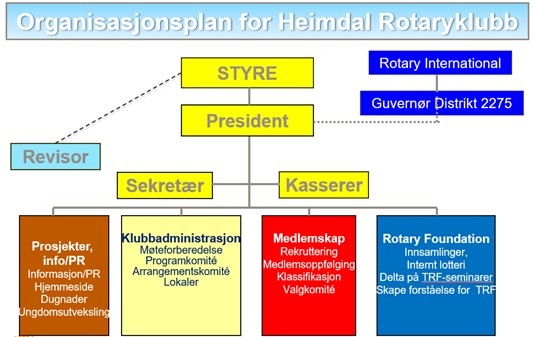 Komiteen for medlemskap
Leder: Frank G. Forseth
Komiteens oppgaver: 
Sikre medlemsutvikling som tema på medlemsmøtene hver måned. 
Lage oversikt over aktuelle/potensielle kandidater.
Søke å verve nye medlemmer utenfor egen vennekrets.
Inviter potensielle nye medlemmer til møter med programmer som vi antar interesser dem.
Følge opp medlemmer med lavt oppmøte. Involvere faddere. 
Sikre tilpassede tilbud til eldre medlemmer.
Oppdatere klassifikasjonsoversikt, registrering av faddere, gaver og utmerkelser.
Være klubbens valgkomité.
Komiteen for medlemskap
Leder: Frank G. Forseth
Komiteens prioriteringer 2023-2024: 
Rekruttering av nye medlemmer.
Prioritere nye medlemmer i alderen 50-55 år og kvinner.
Vurdere etablering av en satellitt-klubb.
Direkte kontakt med kollegaer/venner og tidligere medlemmer.
Informere via sosiale nettverk.
Få alle medlemmene til å rekruttere 1-2 medlemmer hver.
Se på muligheter for en ekteparrabatt.
Lære av Bodø RK.
Sørge for opplæring med den nye medlems-appen.
Komiteen for klubbadministrasjon
Leder: Arne U. Hoff
Komiteens oppgaver: 
Planlegge og gjennomføre gode og engasjerende program, inkl. bedriftsbesøk
Møteforberedelse, mottak og plassering av gjester
Sørge for innkjøp til bevertning på møter
Arrangere sosiale treffpunkt for medlemmene (årsfest, pubkveld, teaterkveld, restaurantbesøk mv.)
Administrere 3-minutter
Invitere andre komiteer til å komme med forslag til program.
Så tidlig som mulig sette av tid til ”faste” arrangementer som guvernørbesøk, interne møter, julemøte og presidentskifte.
Komiteen for klubbadministrasjon
Leder: Arne U. Hoff
Komiteens prioriteringer 2023-2024: 
Sørge for gode og engasjerende program, inkl. bedriftsbesøk. Aktuelle temaetr kan være: Devico, 110-sentralen, City Syd, NTNU Campus, ordførerkabaler, Statsborgerskap etc. Høstsemesteret er allerede bra dekket.
Stig Segtnan administrerer 3-minutter
Invitere andre komiteer til å komme med forslag til program.
Så tidlig som mulig sette av tid til ”faste” arrangementer som guvernørbesøk, interne møter, julemøte og presidentskifte.
Komiteen for prosjekter og PR
Leder: Harry Rishaug
Komiteens oppgaver: 
Informasjonsarbeid internt og eksternt i samarbeid med Sekretæren.
Profilering utad i lokalavis. Informere om program og invitere gjester.
Samarbeide med web-redaktør for å øke informasjon på klubbens hjemmeside og Facebookside.
Videreføre dugnad ved Heimdal Kirke våren 2022.
Videreføre dugnad på Pilegrimsleden i samarbeid med kommune og historielag.
Synliggjøre klubbens engasjement som mentorer ved KVT.
Være klubbens kontakt i tilfelle ungdomsutveksling.
Komiteen for prosjekter og PR
Leder: Harry Rishaug
Komiteens prioriteringer 2023-2024: 
Informasjonsarbeid internt og eksternt.
Vurdere vider bruk av «Facebook»
Videreføre klubbens faste dugnader
Videreføre og synliggjøre klubbens engasjement som mentorer for Ungdomsbedrifter ved KVT.
Mulige nye prosjekter: Benk i Heimdal sentrum, gapahuk, vedprosjekt, utdeling av matvarer.
Vurdere engasjement i renovasjonsprosjekt på Roatan i Honduras.
Komiteen for Rotary Foundation
Leder: Baard Wesche
Komiteens oppgaver: 
Bidra til å skape forståelse for og informasjon om The Rotary Foundations aktiviteter i klubben
Skaffe økonomiske midler, innsamlinger, fortrinnsvis ved internt vinlotteri
Sørge for innkjøp av vin til foredragsholdere og internt vinlotteri
Sende en eller flere fra klubben for å delta på Rotary Foundation seminar og utdanningsprogrammer
Komiteen for Rotary Foundation
Leder: Baard Wesche
Komiteens prioriteringer 2023-2024: 
Delta i obligatorisk webinar om TRF.
Skaffe økonomiske midler, innsamlinger, fortrinnsvis ved internt vinlotteri
Vurdere søknader om District Grant.
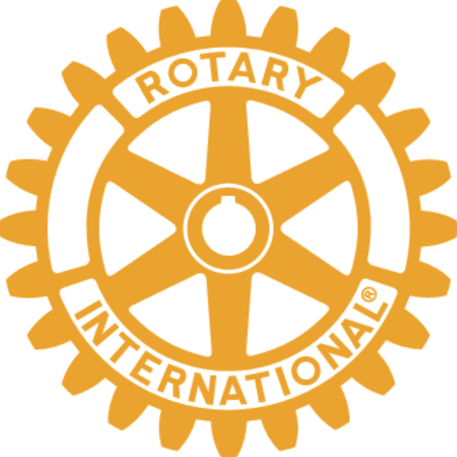 Medlemsoversikt per 1.7.
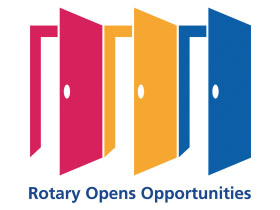 Evaluering 2023-2024